CUỘC THI BƠI LỘI
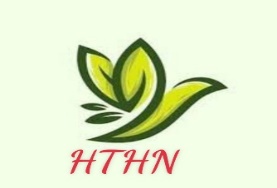 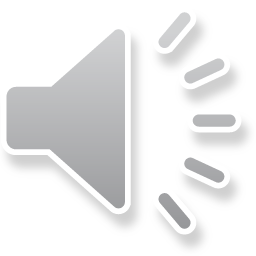 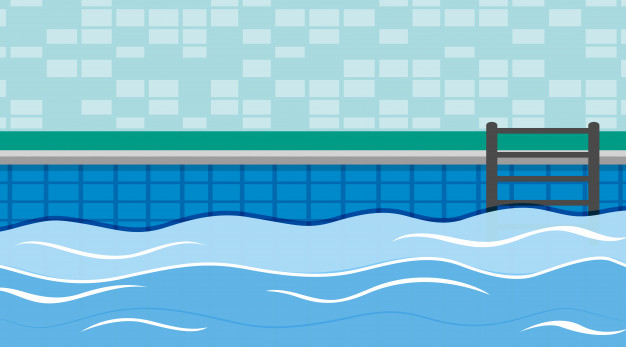 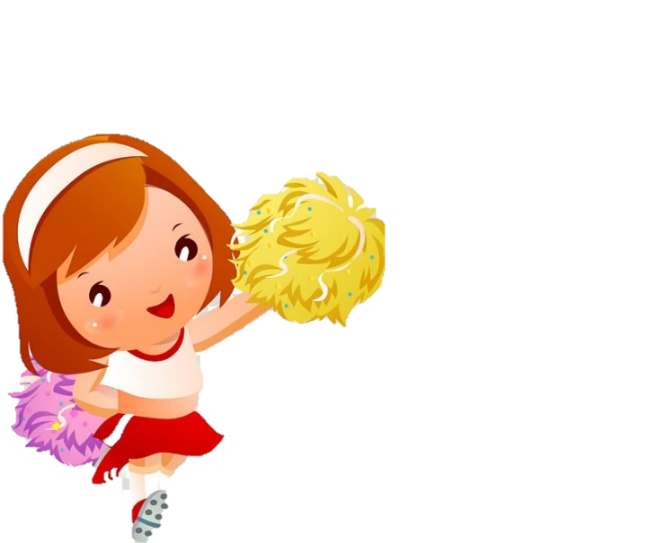 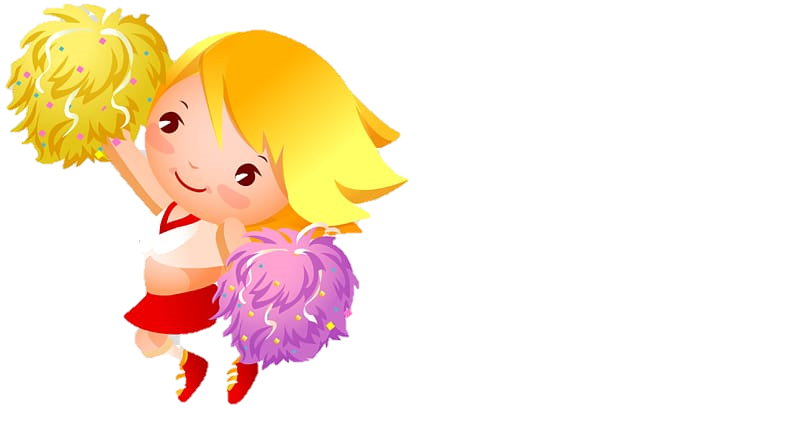 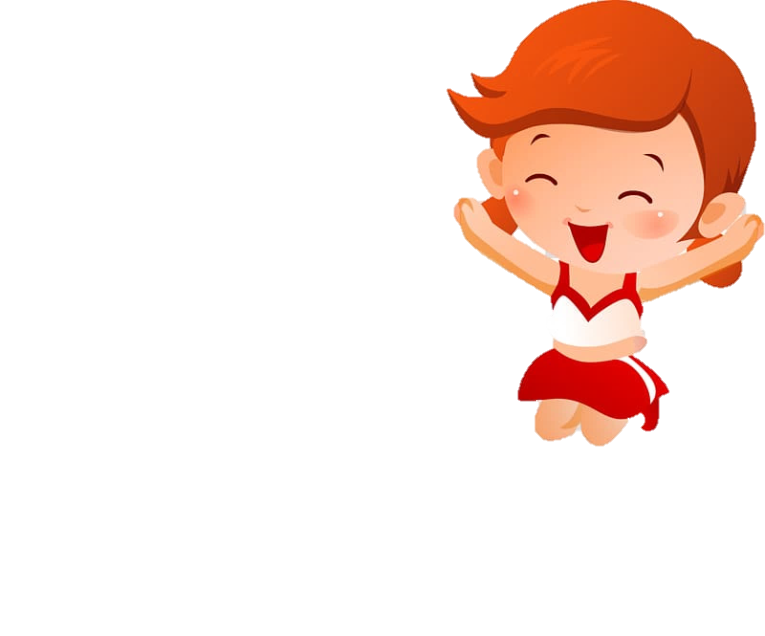 1
2
3
4
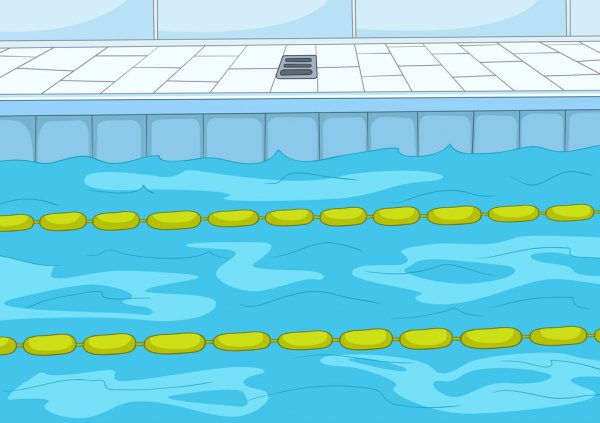 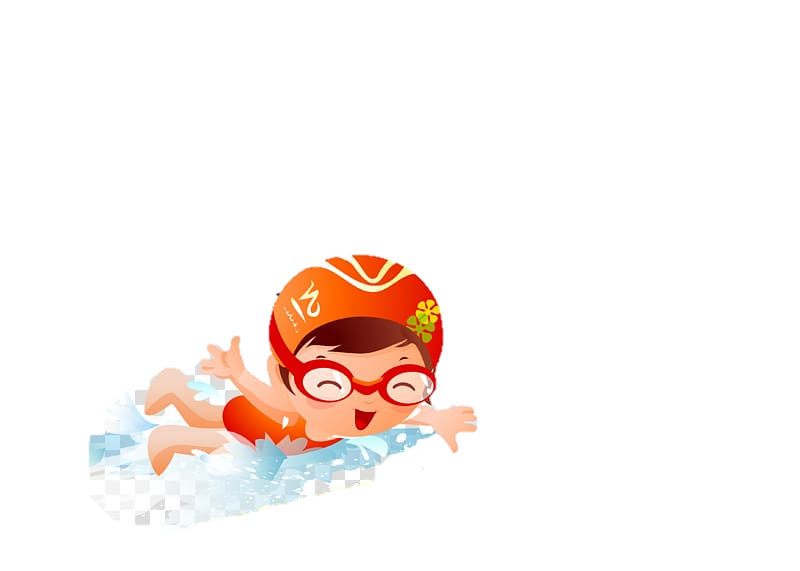 ĐỘI A
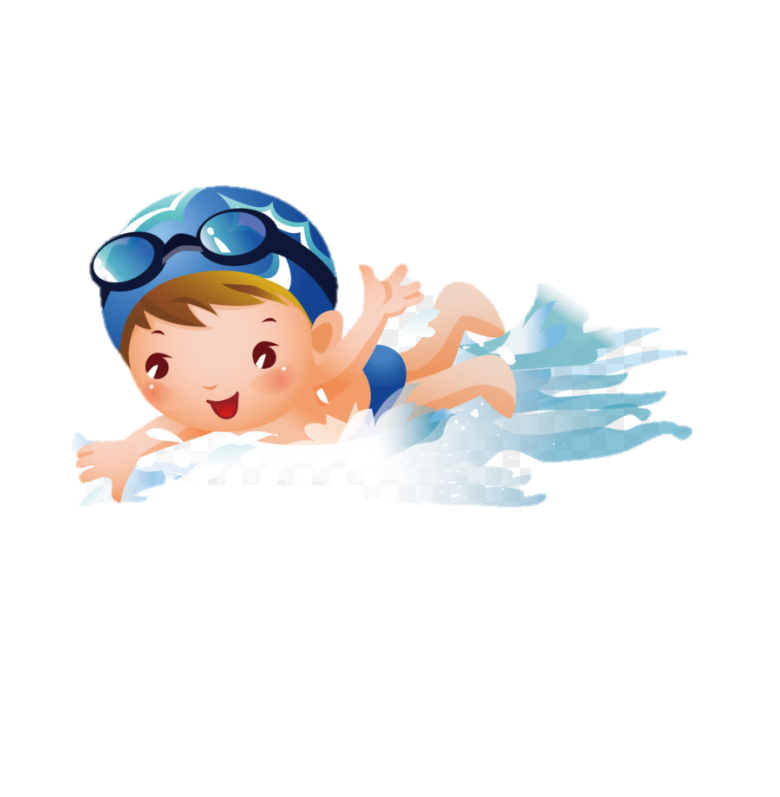 ĐỘI B
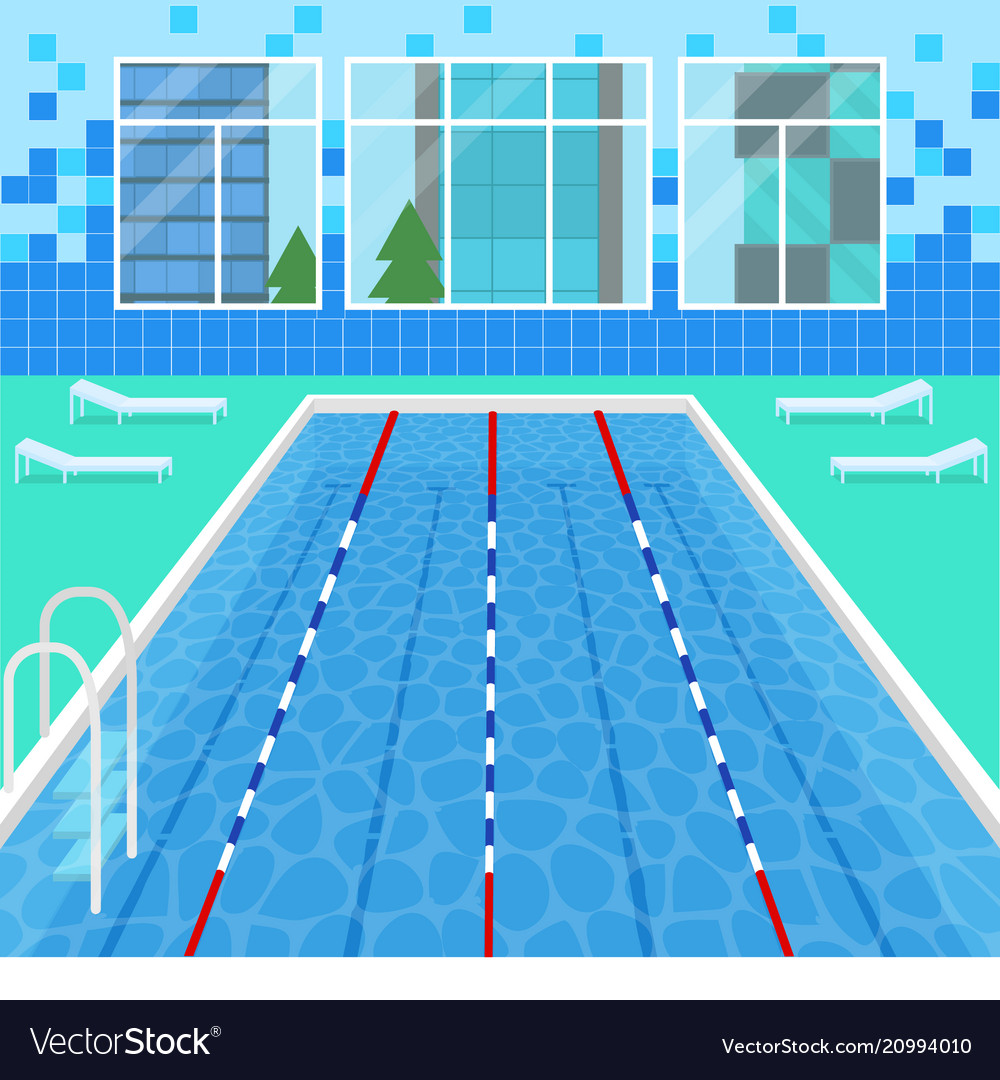 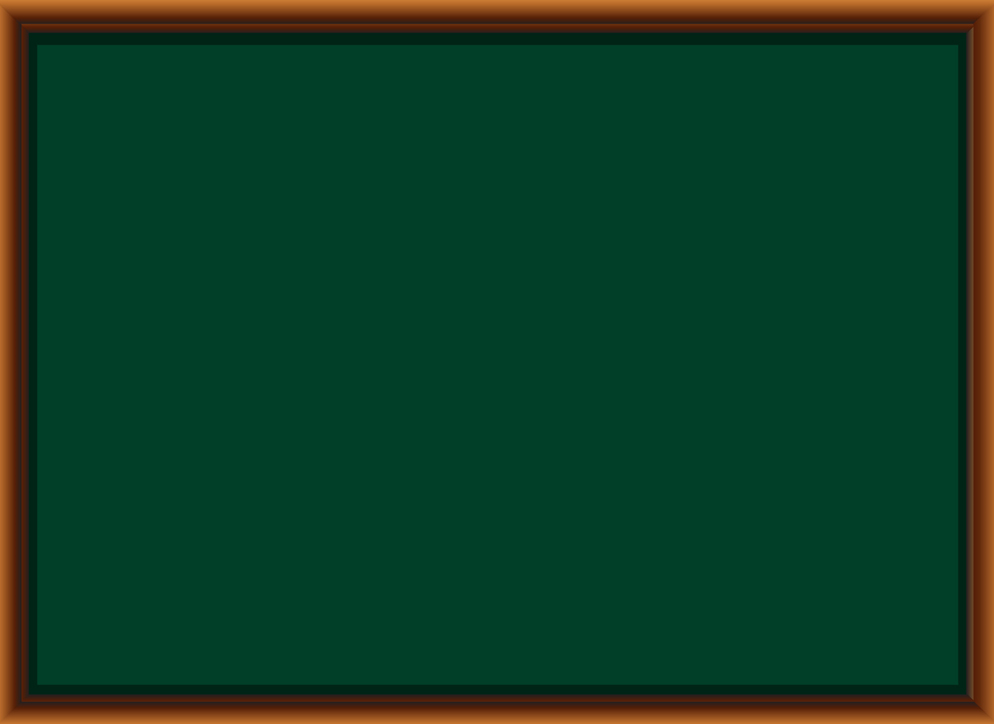 Bài trước em đã học bài gì?
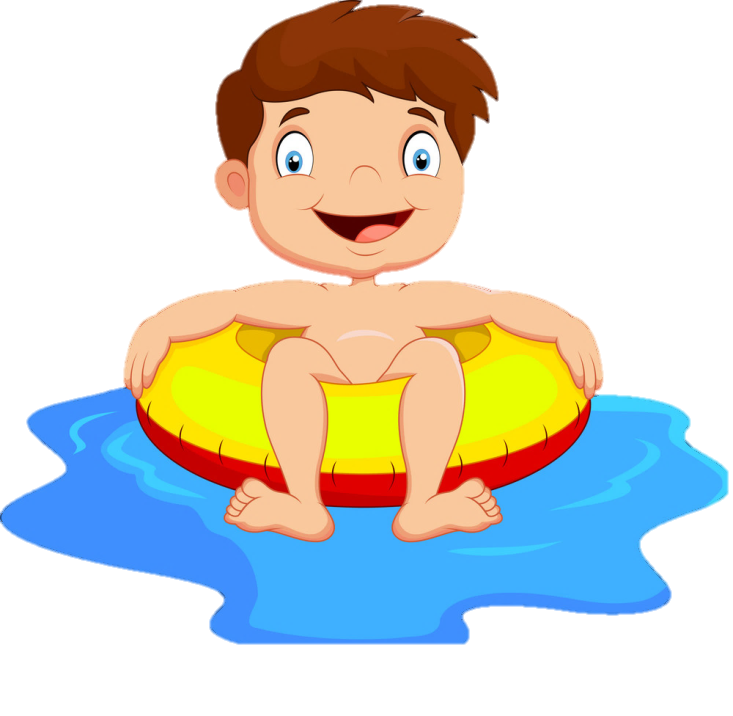 Cuốn sách của em
Trở về
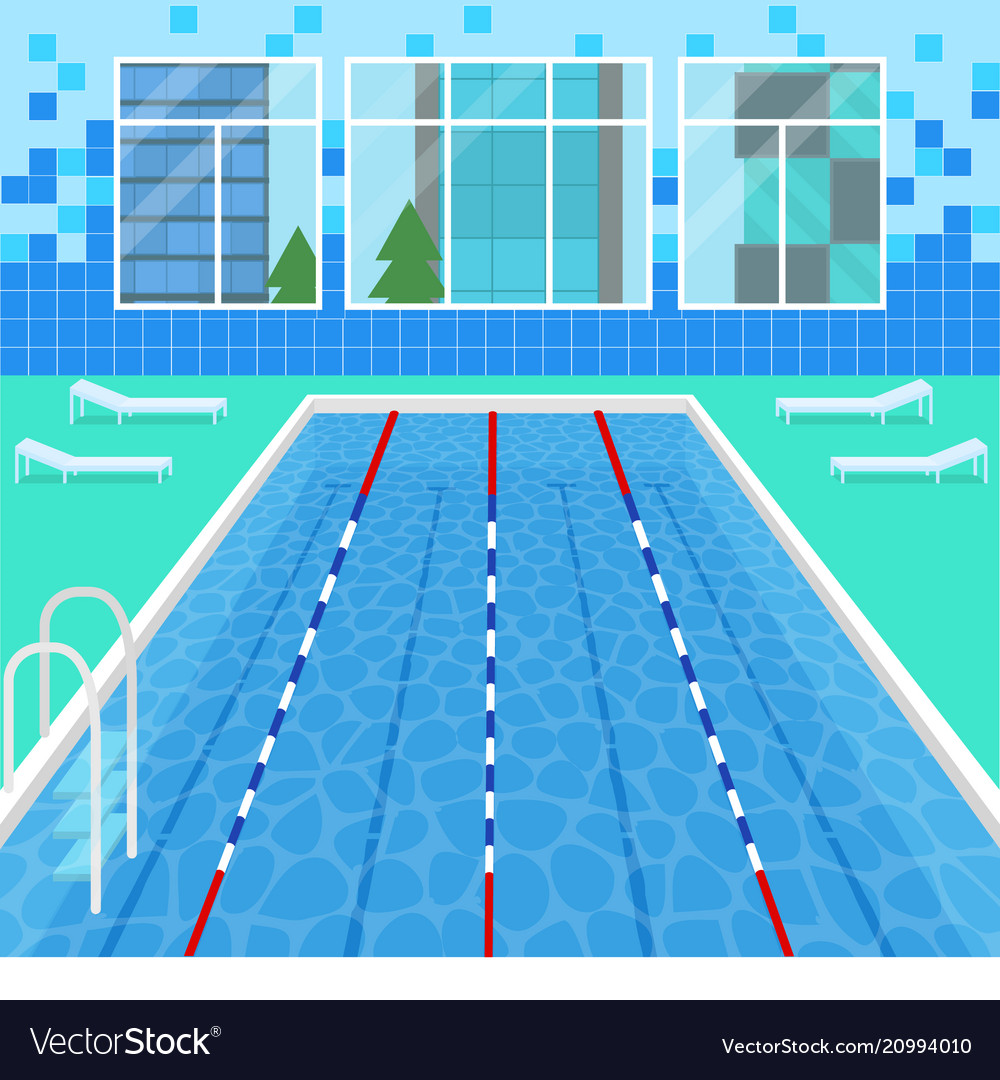 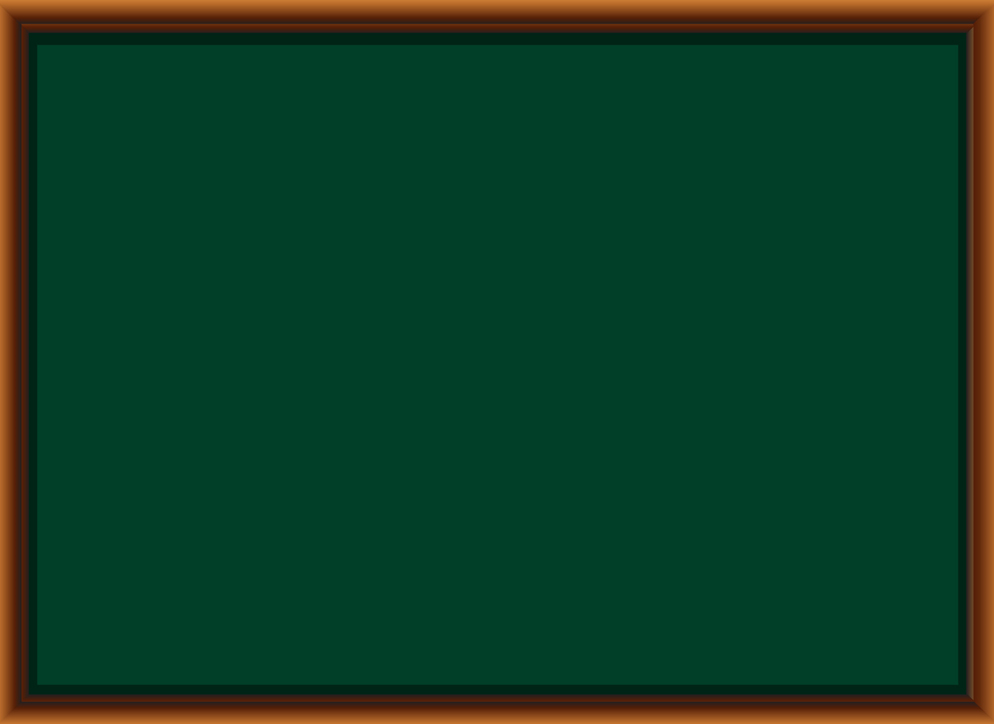 Tên sách là hàng chữ lớn ở khoảng giữa....
Bìa sách
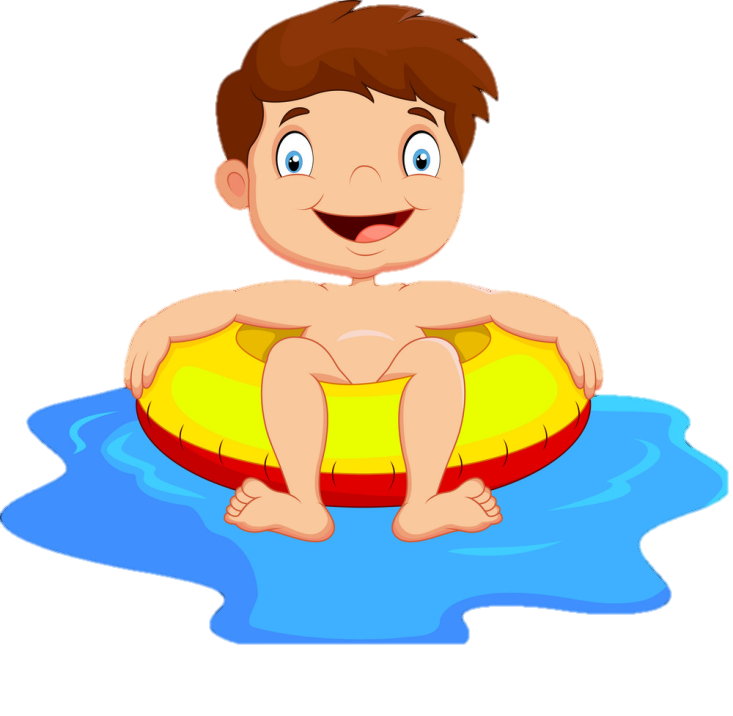 Trở về
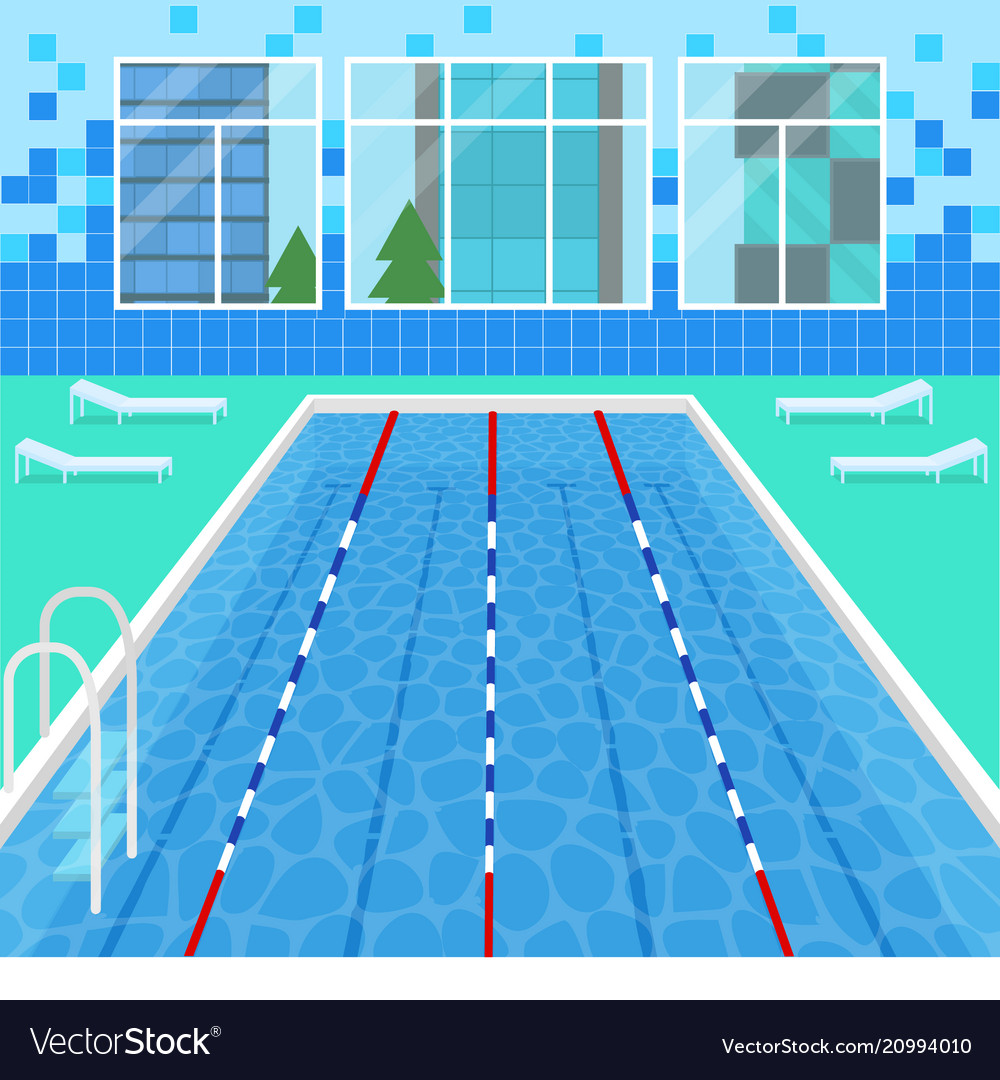 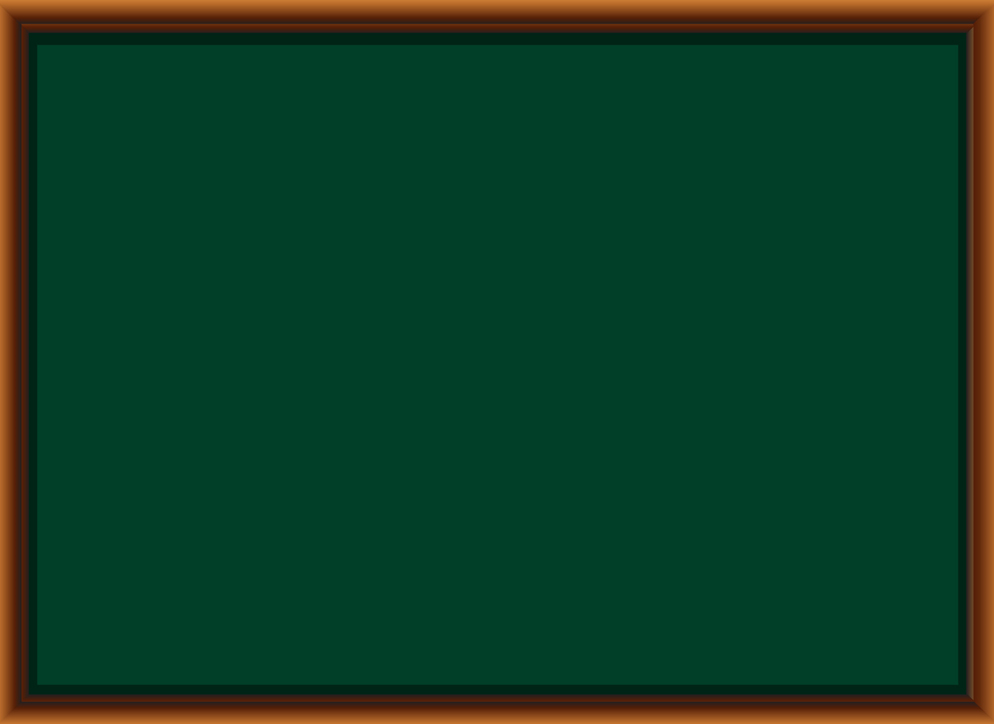 Người viết sách được gọi là:
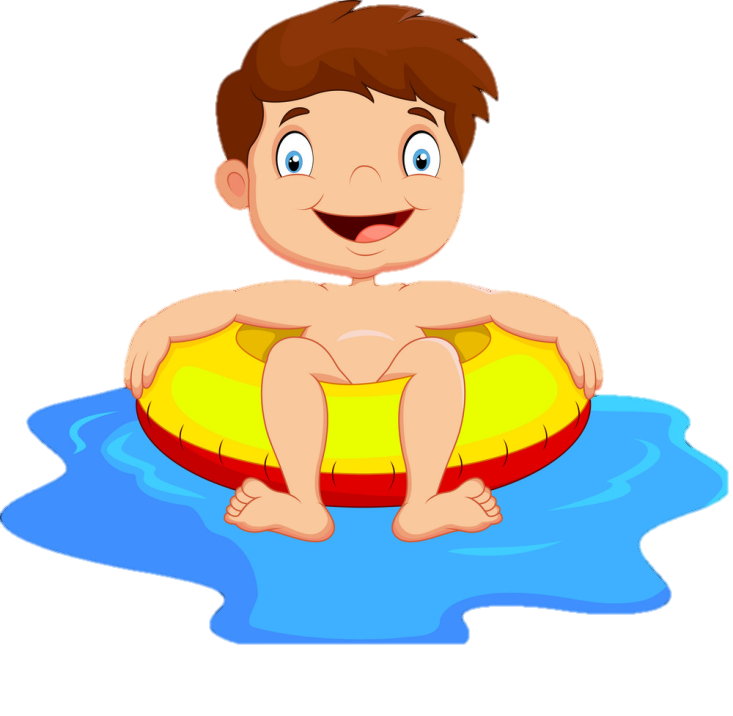 Tác giả
Trở về
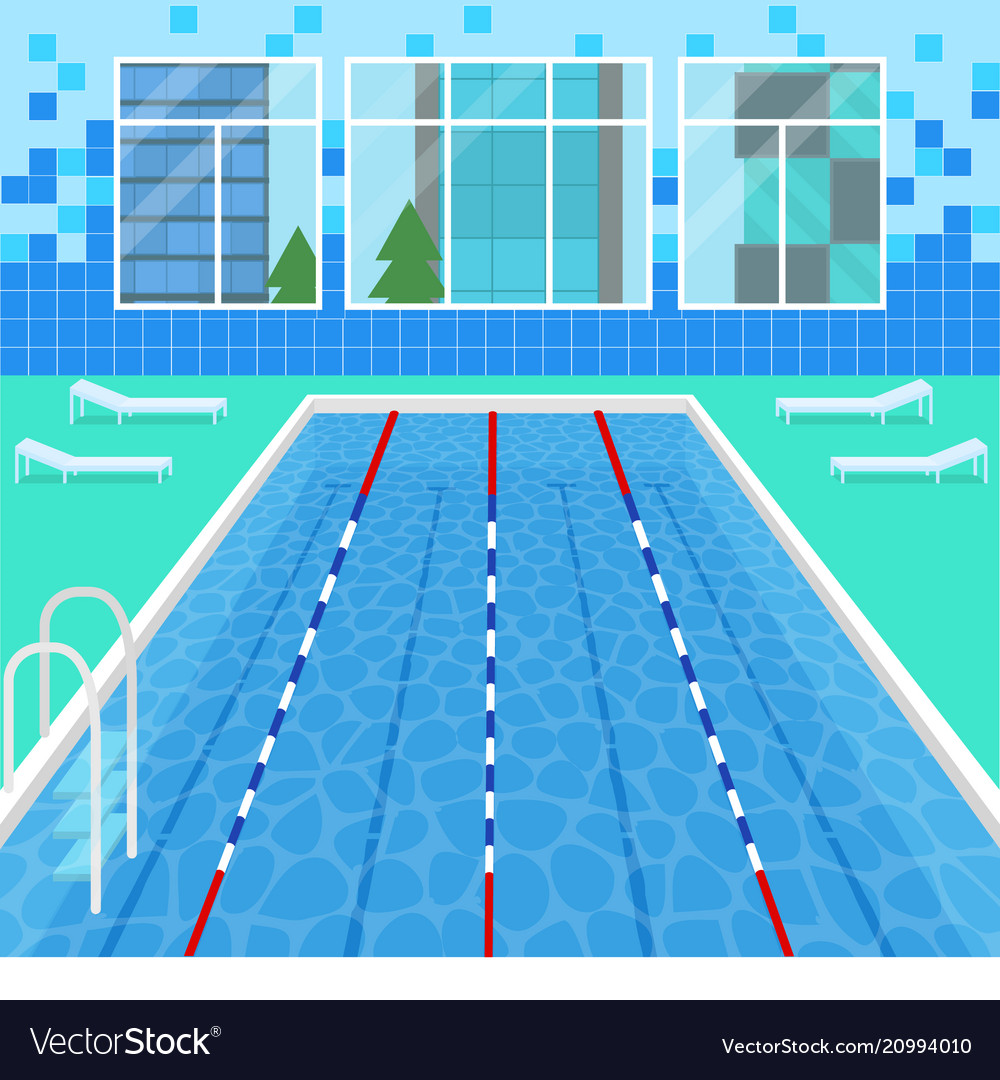 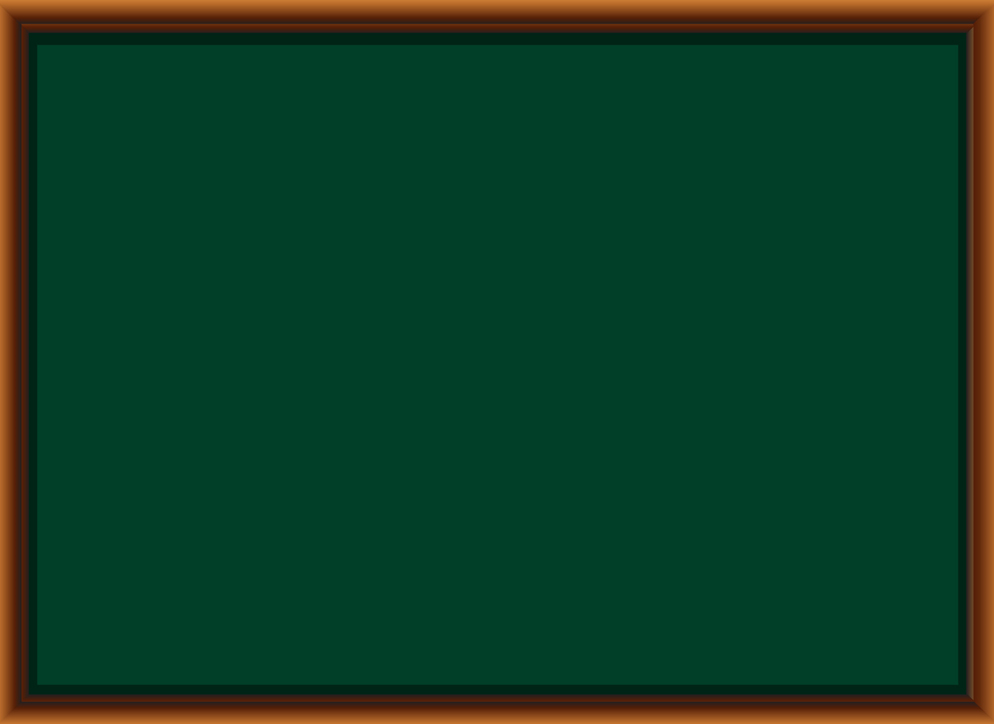 Ngay sau trang bìa là gì......
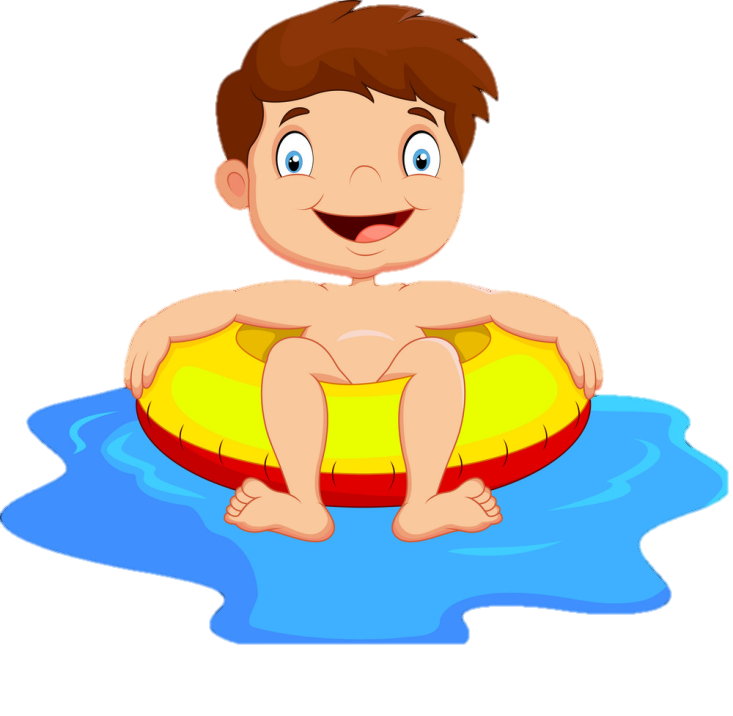 Mục lục
Trở về
Thứ…..ngày….tháng
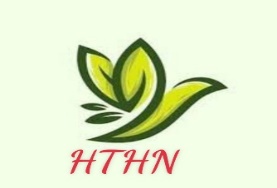 5
Bài
16
Khi trang sách mở ra
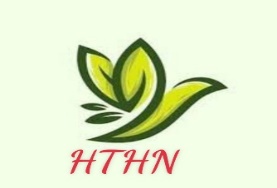 Tiết 1 + 2
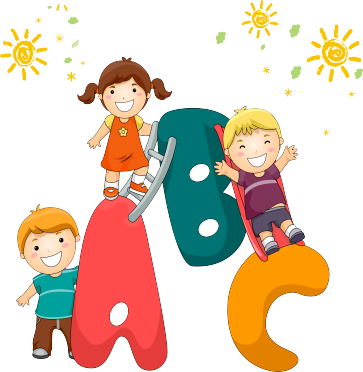 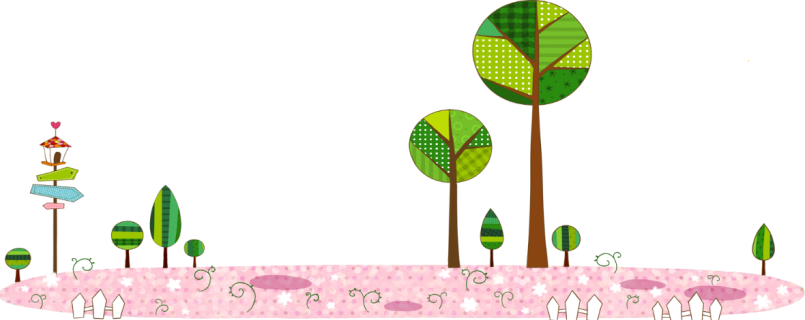 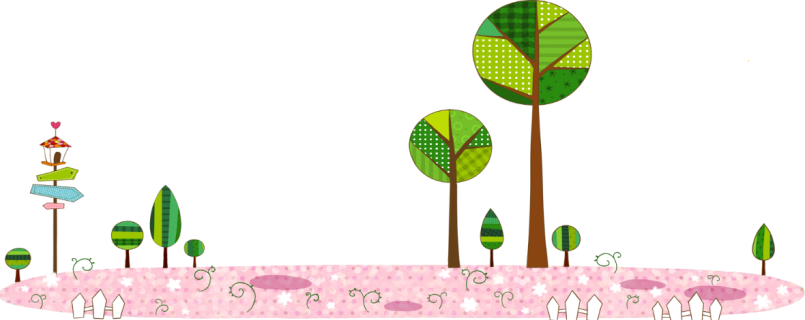 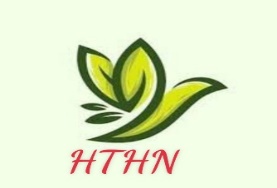 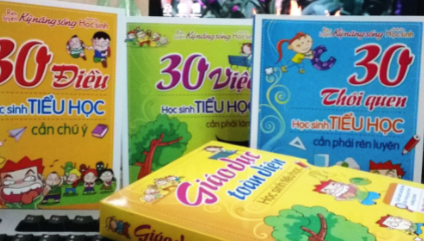 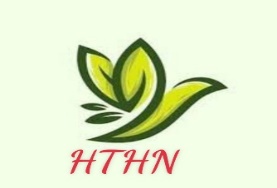 Khi trang sách mở ra
Đọc mẫu
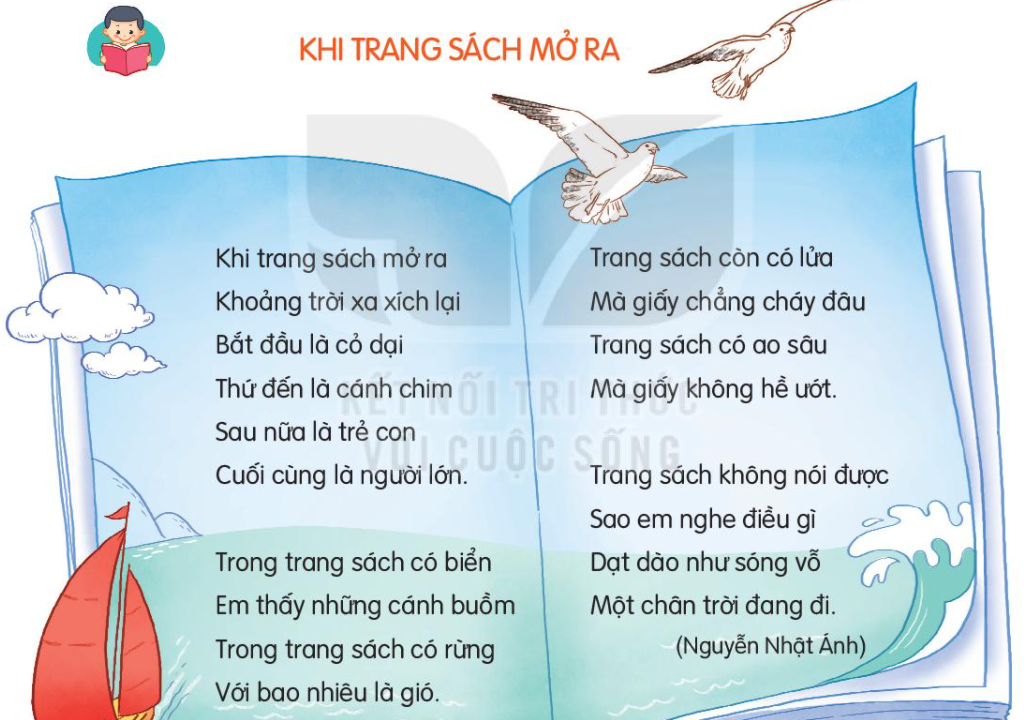 [Speaker Notes: Bài giảng thiết kế bởi: Hương Thảo - tranthao121006@gmail.com]
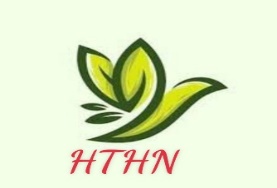 Khi trang sách mở ra
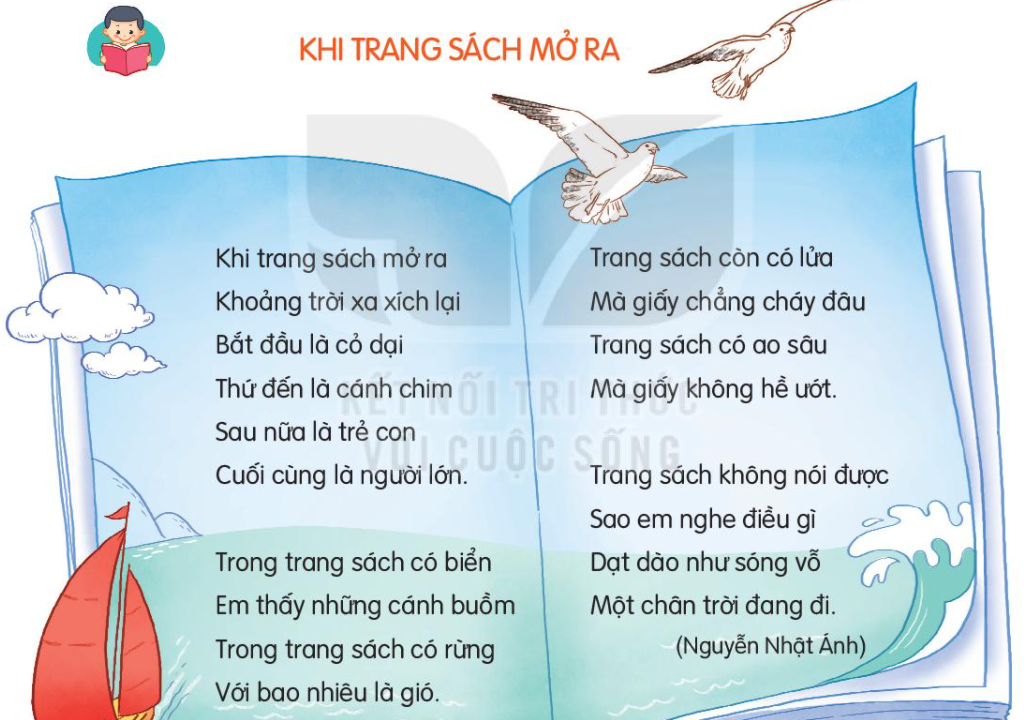 Đọc nối tiếp câu
Khi trang sách mở ra
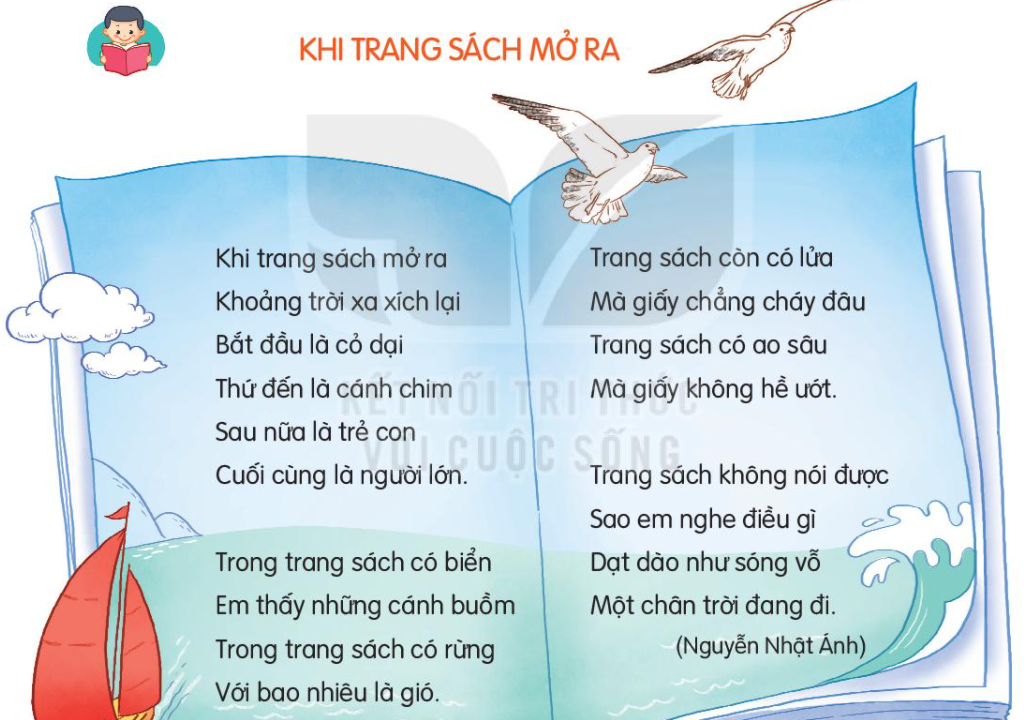 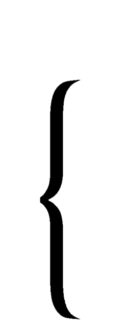 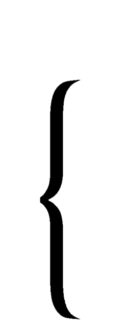 1
3
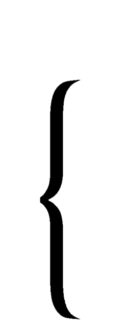 4
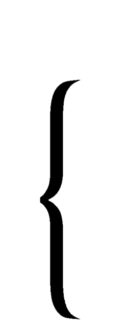 2
Đọc đoạn nối tiếp
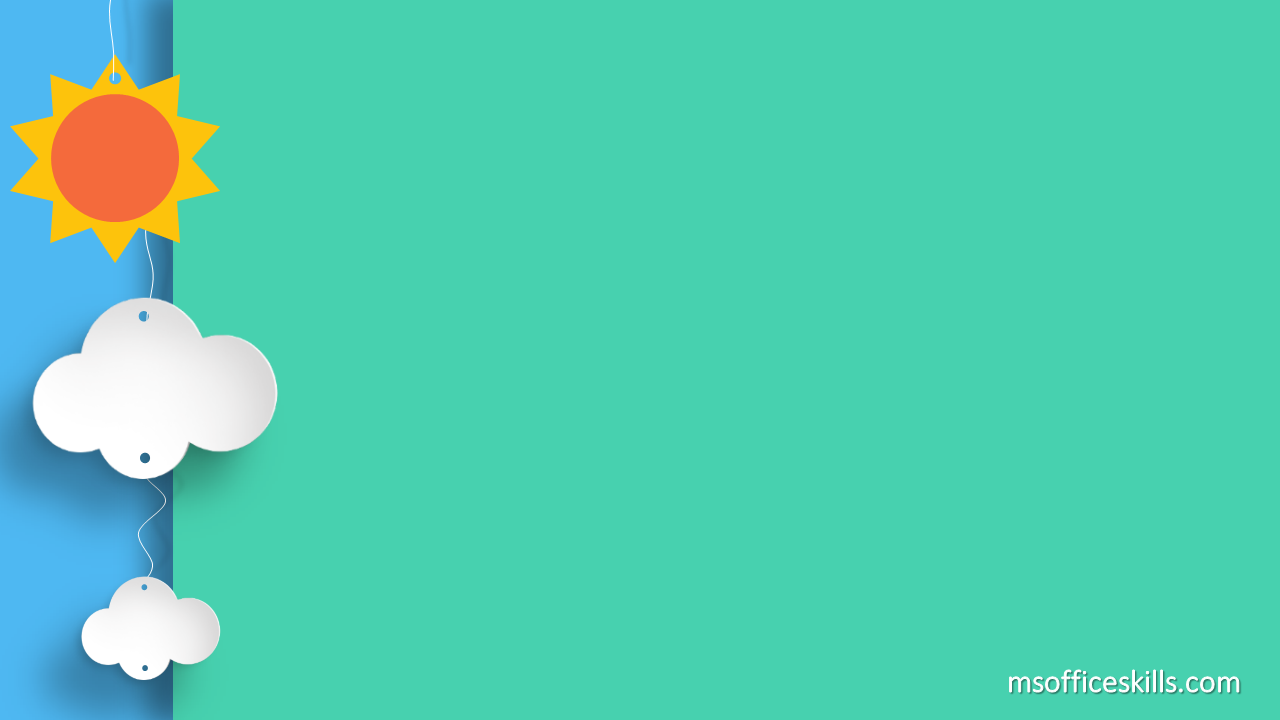 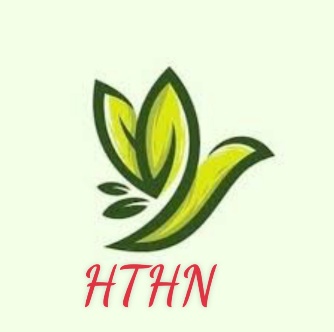 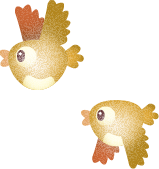 GIẢI NGHĨA TỪ
Cỏ dại
Cỏ mọc tự nhiên
Thứ đến
Sau đó
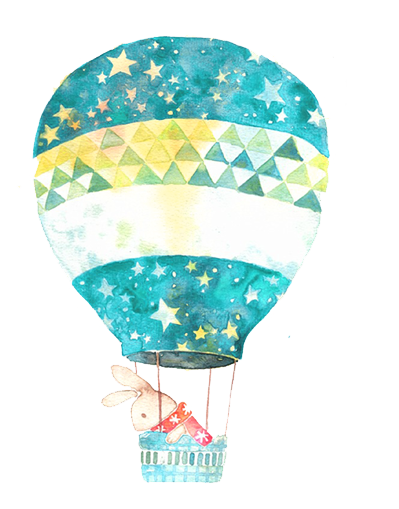 cỏ dại
người lớn
cánh chim
trẻ con
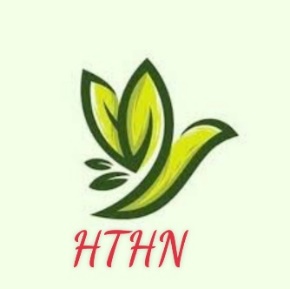 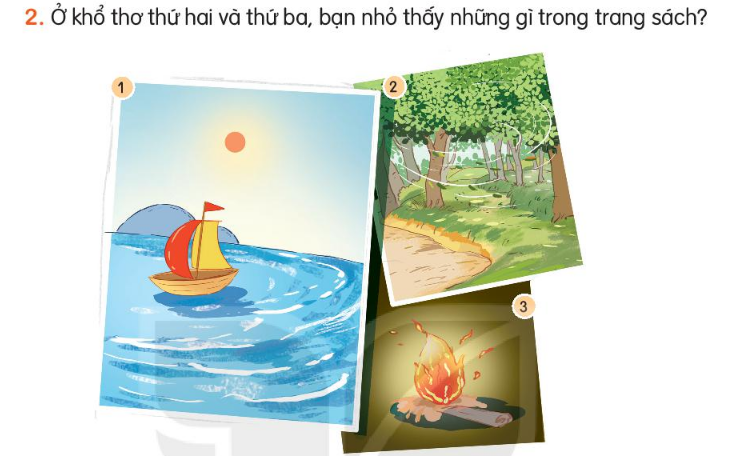 Biển, cánh buồm, rừng, gió, lửa, ao
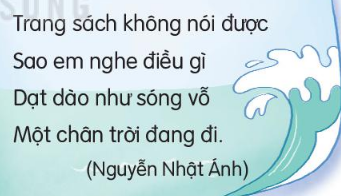 3. Theo em khổ thơ cuối ý nói gì?
Trong trang sách có tiếng sóng vỗ
Trong trang sách có mây trời đang bay
Trong trang sách có nhiều điều thú vị về cuộc sống
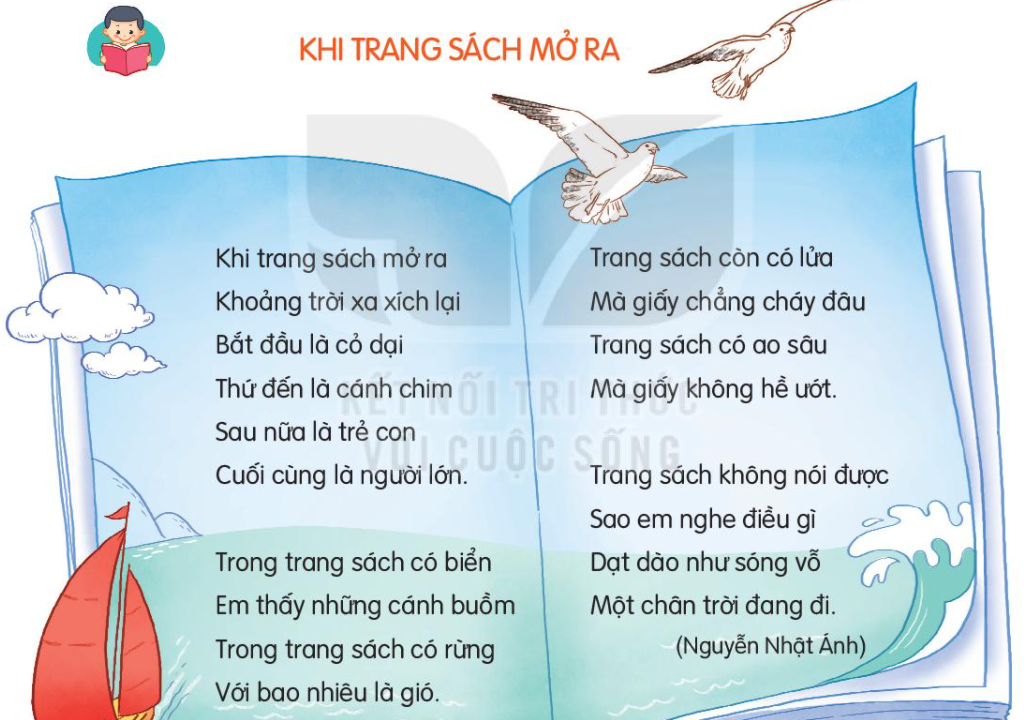 4. Tìm các tiếng có vần giống nhau ở cuối các dòng thơ
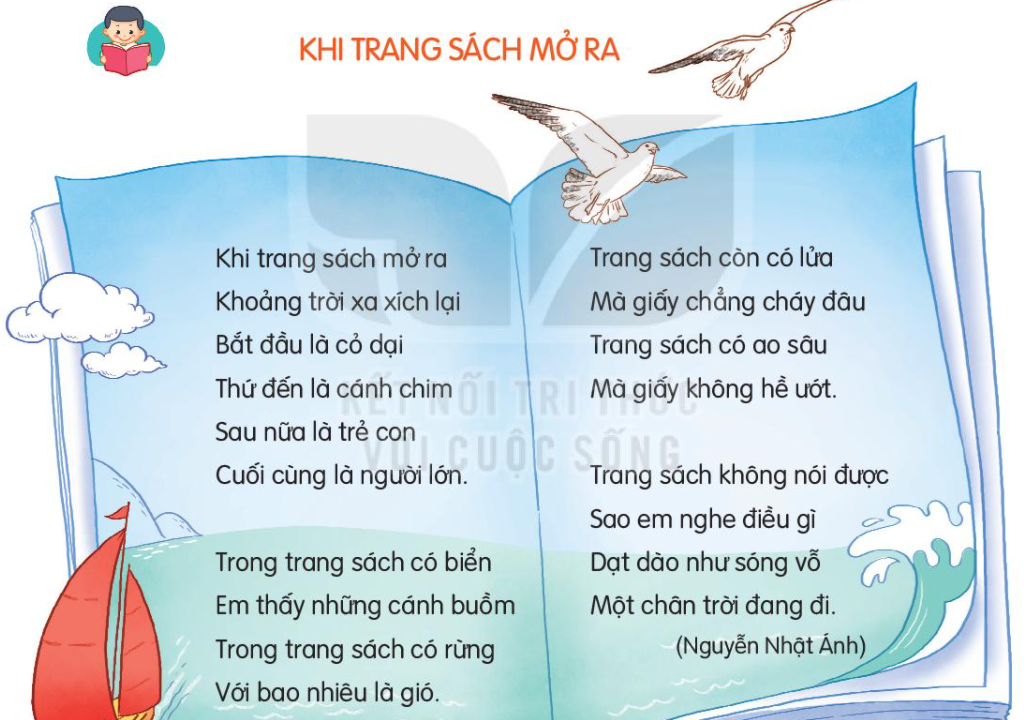 Tìm các chữ chỉ sự vật trong khổ thơ thứ 2 hoặc thứ 3
Đặt một câu về một cuốn truyện
M. Truyện Tích Chu nói về tình cảm bà cháu
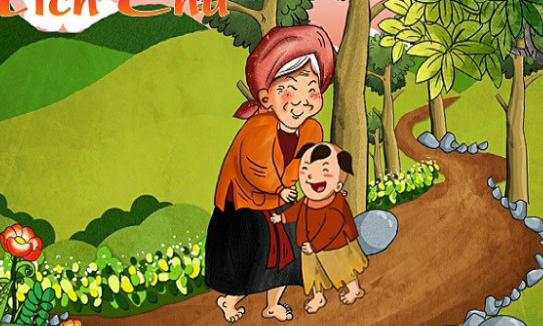 Tiết 3
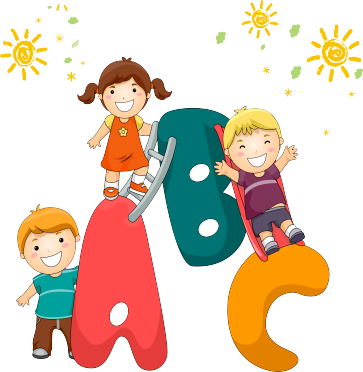 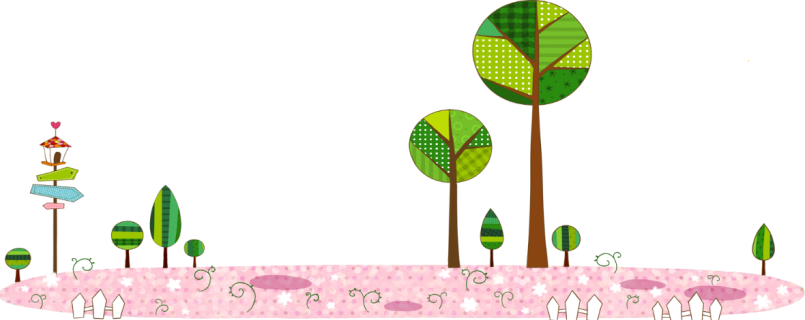 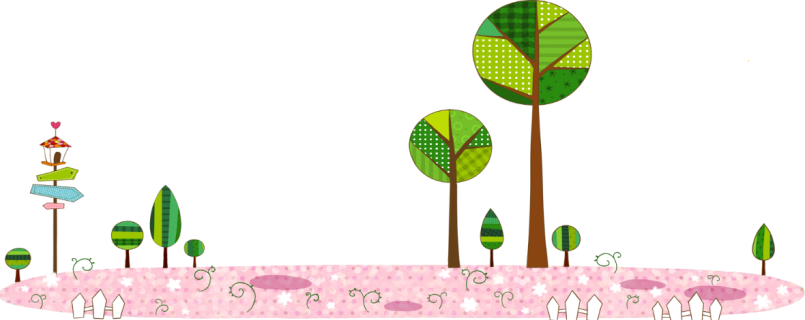 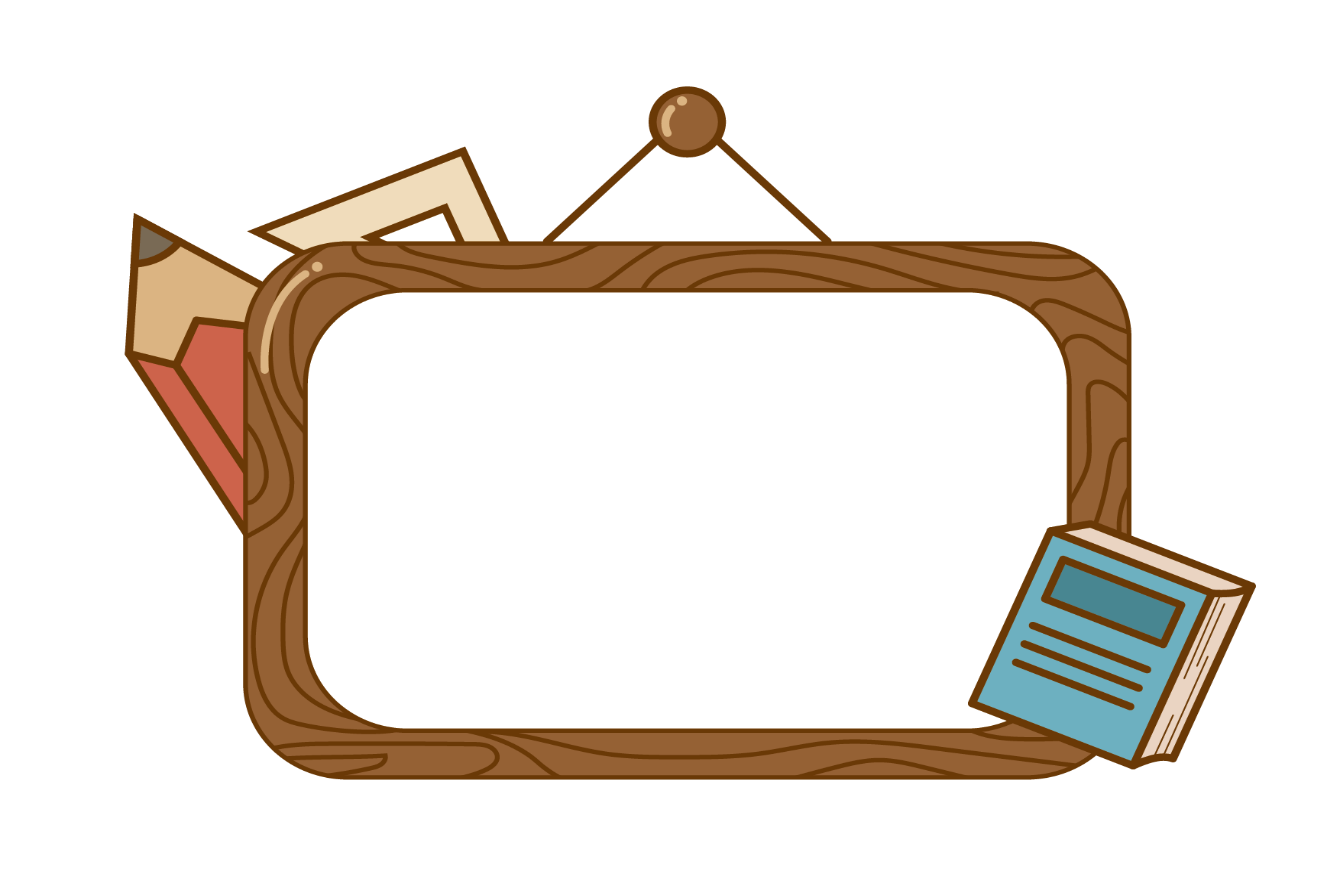 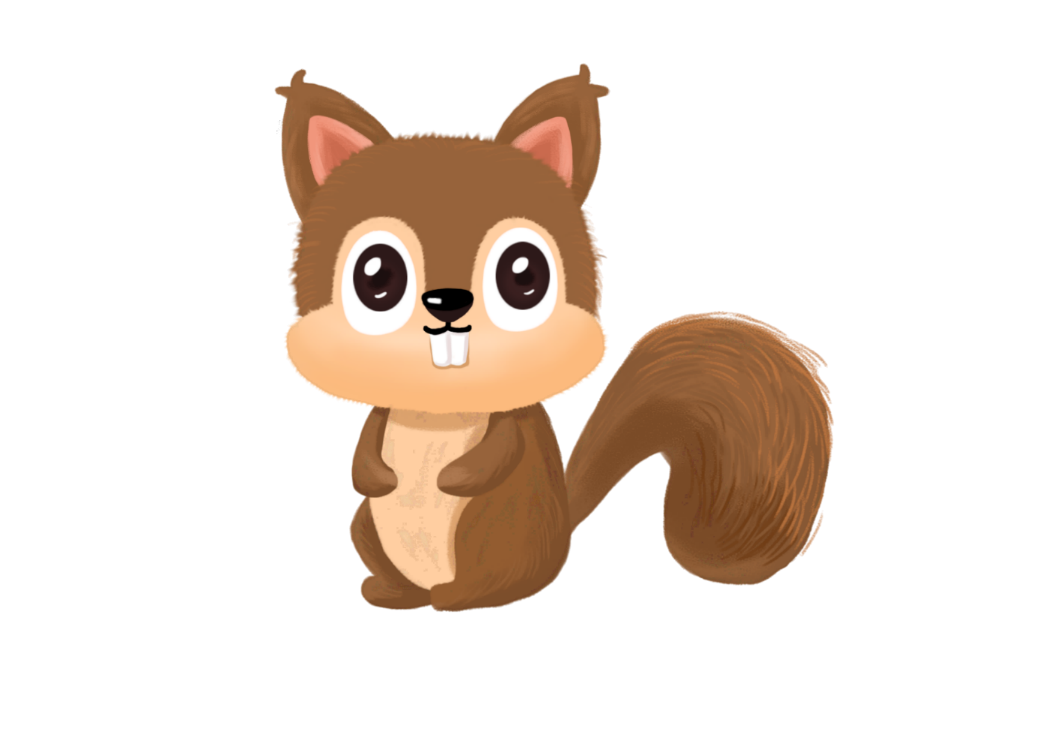 Viết
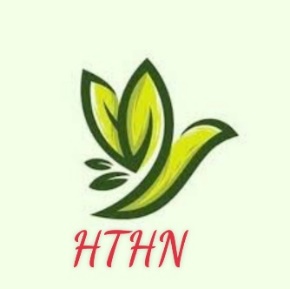 Nghe – viết
Trang sách còn có lửa
Mà giấy chẳng cháy đâu
Trang sách có ao sâu
Mà giấy không hề ướt
Trang sách không nói được
Sao em nghe điều gì
Dạt dào như sóng vỗ
Một chân trời đang đi.
[Speaker Notes: Bài giảng thiết kế bởi: Hương Thảo - tranthao121006@gmail.com]
2. Viết tên 2 tác giả của những cuốn sách em đã học
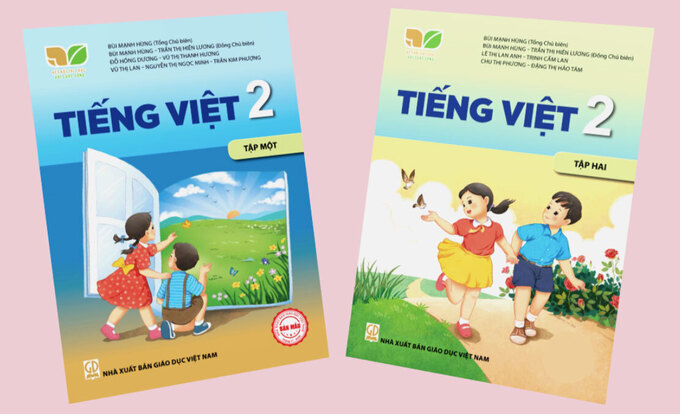 3. Chọn a hoặc b
a. Chọn l hoặc n thay cho ô vuông
Dao có mài mới sắc, người có học mới nên
Hay học thì sang hay làm thì có 
Lật từng trang, từng trang
   Giấy trắng sờ mát rượi
   Thơm tho mùi giấy mới
   Nắn nót bàn tay xinh.
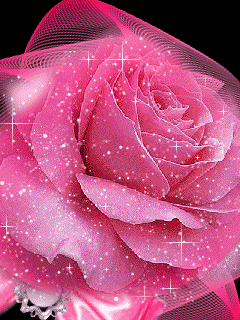 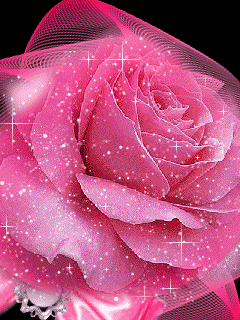 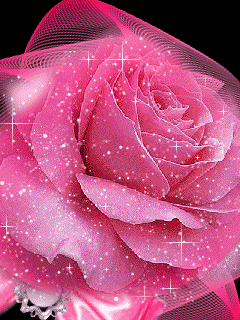 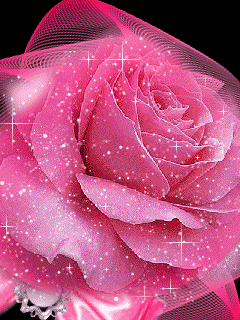 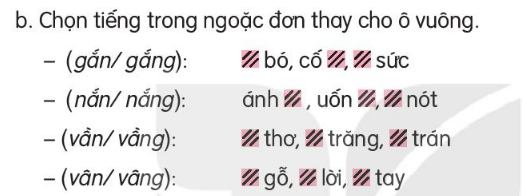 gắn bó, cố gắng, gắng sức
Ánh nắng, uốn nắn, nắn nót
Vần thơ, vầng trăng, vầng trán
Vân gỗ, vâng lời, vân tay
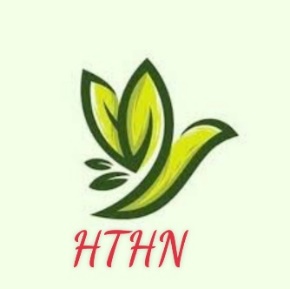 Tiết 4
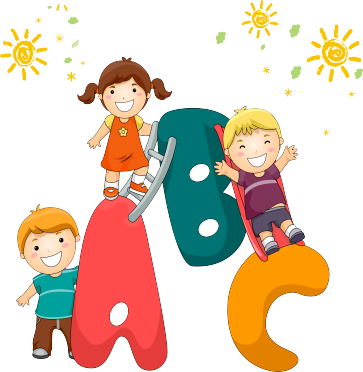 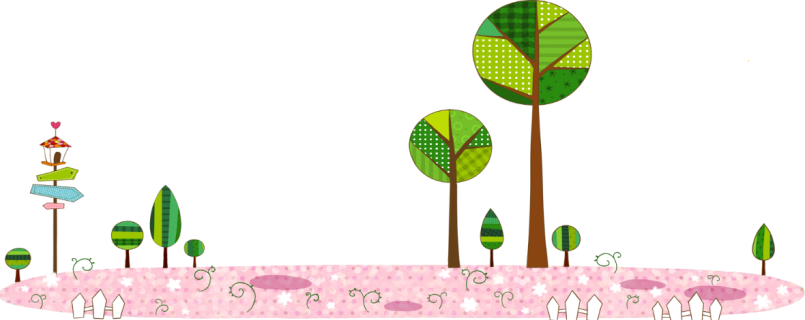 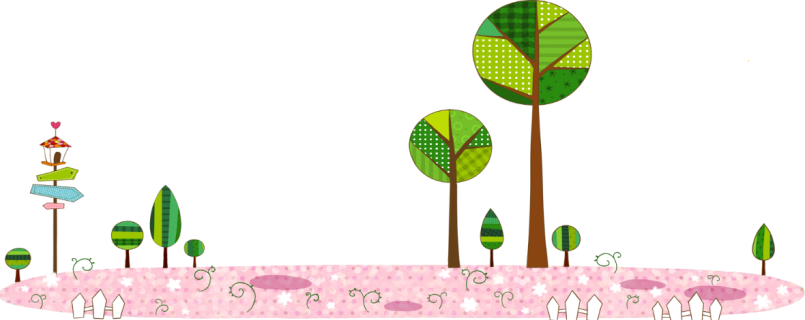 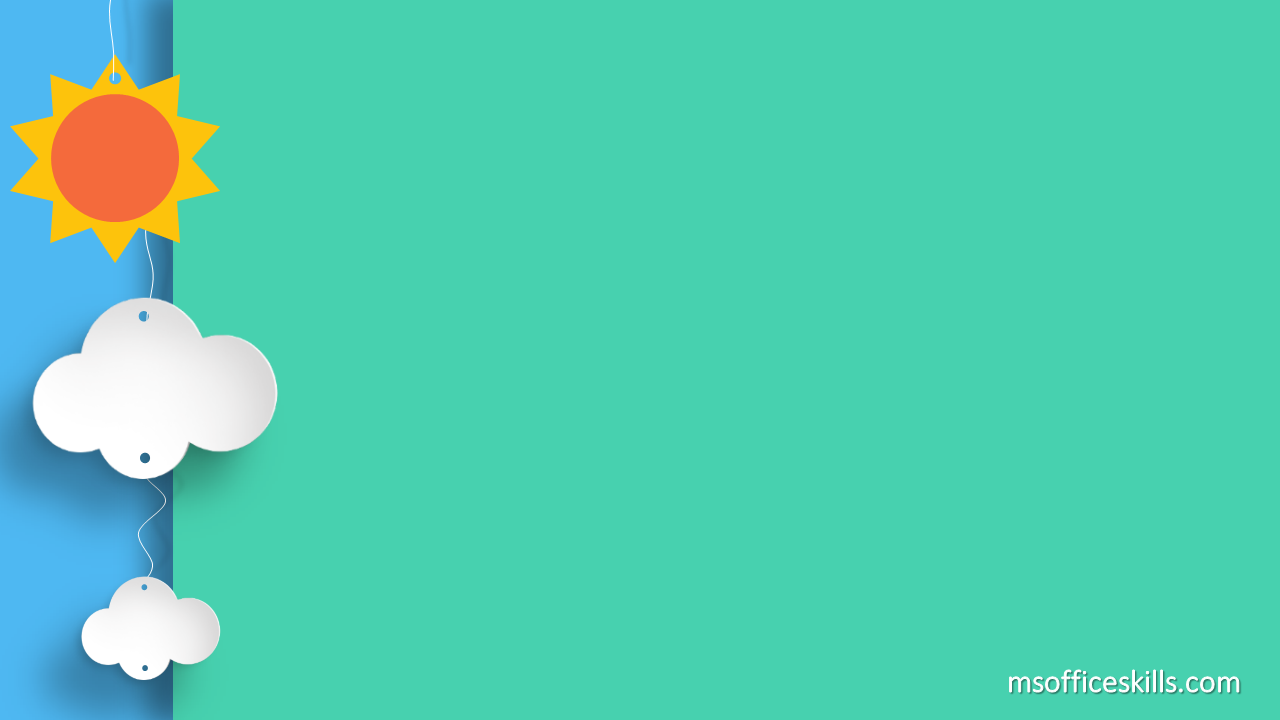 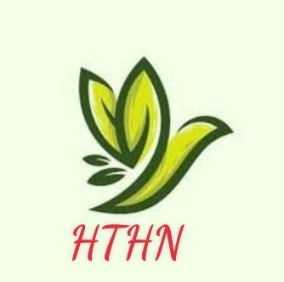 4
Luyện tập
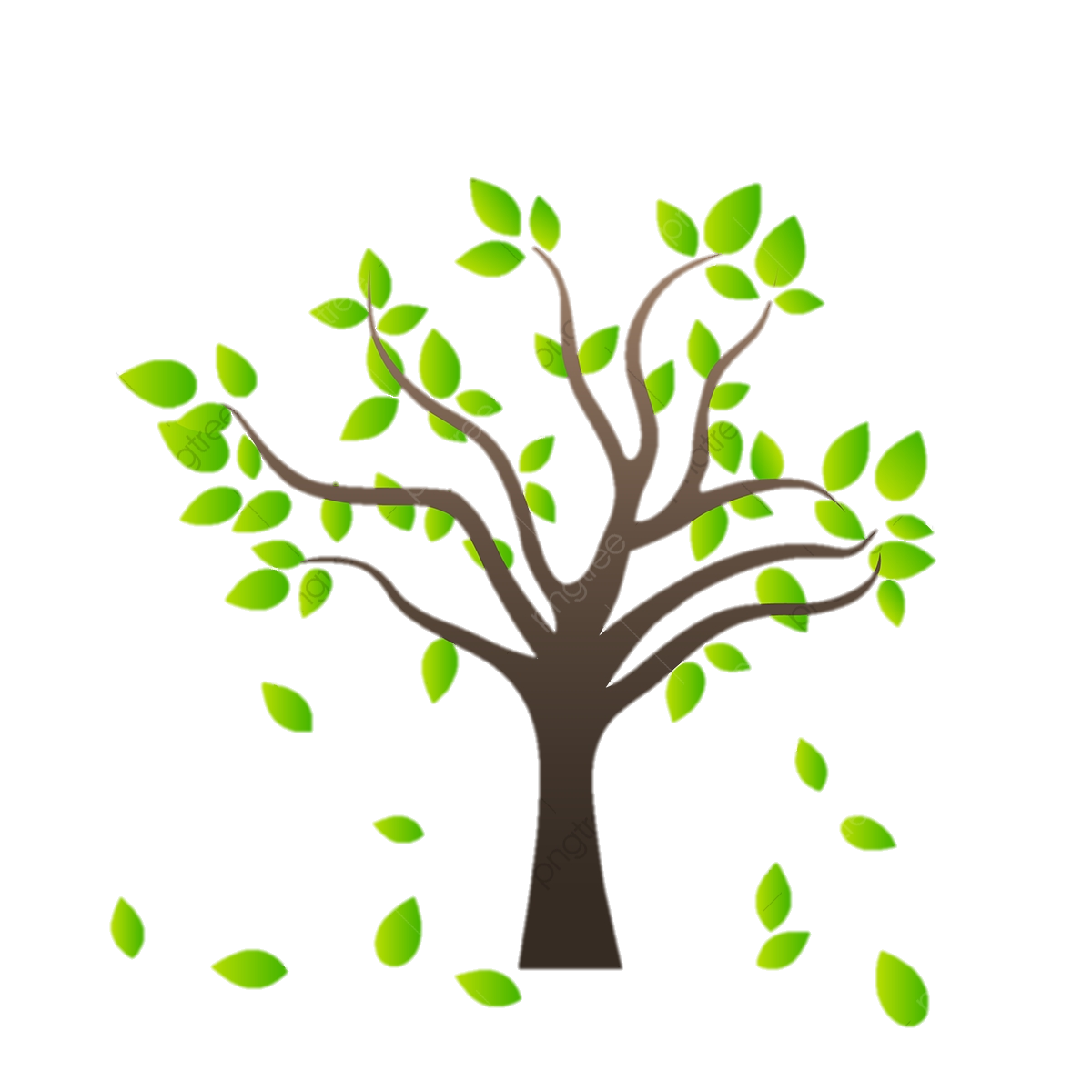 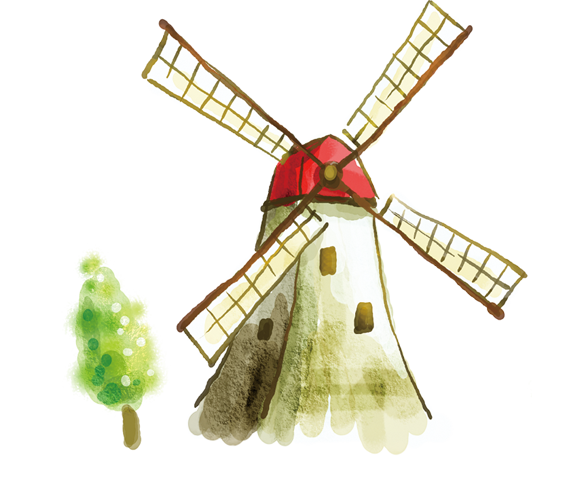 Chọn từ chỉ đặc điểm của mỗi đồ dùng học tập trong hình
(Thẳng tắp, trắng tinh, nhọn hoắt, tím ngắt)
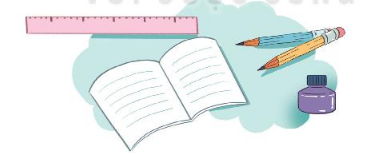 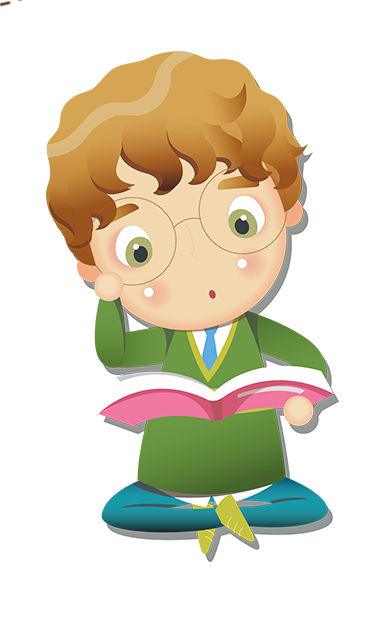 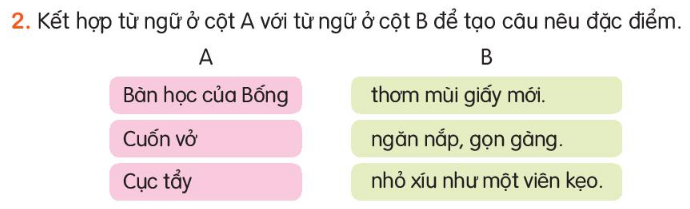 1. Kể tên các đồ dùng học tập của em
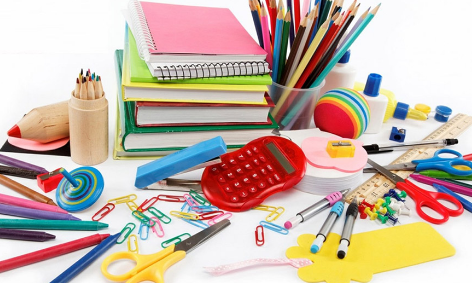 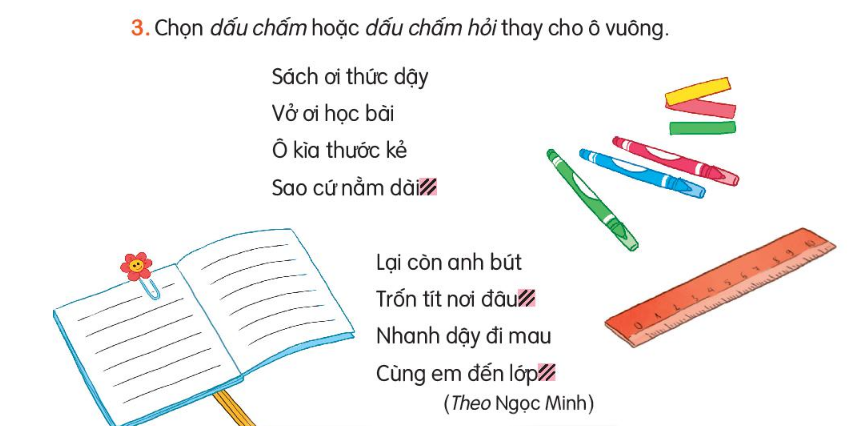 ?
.
.
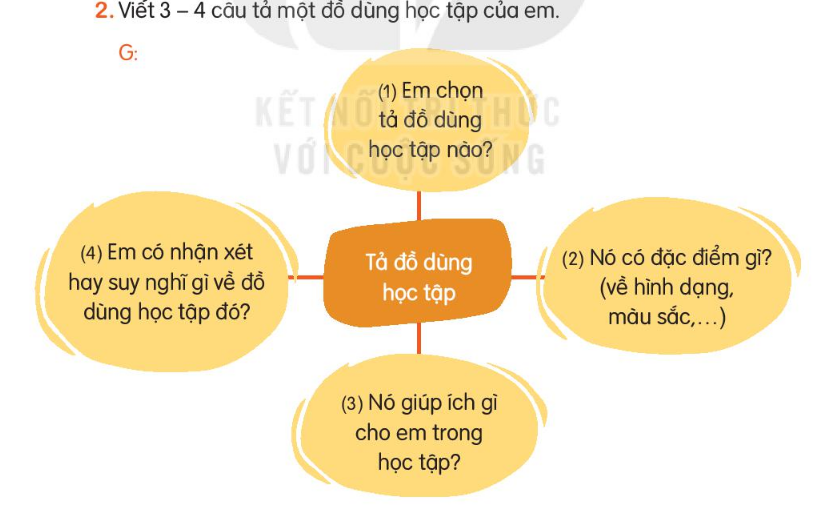 Tiết 5
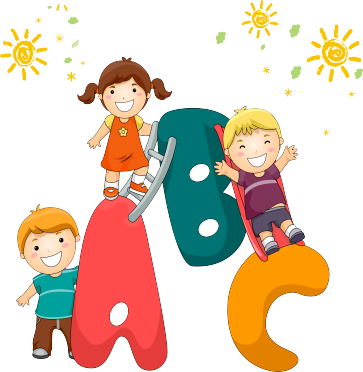 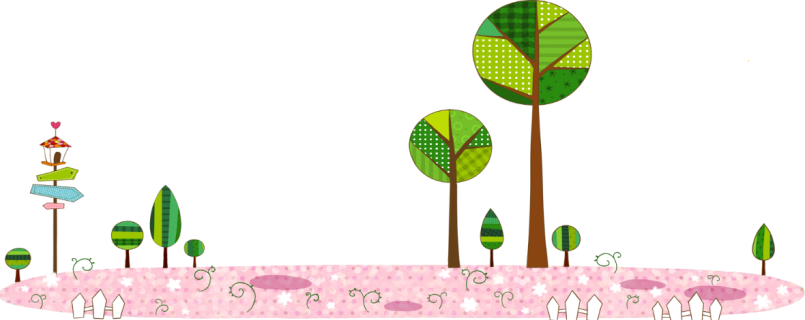 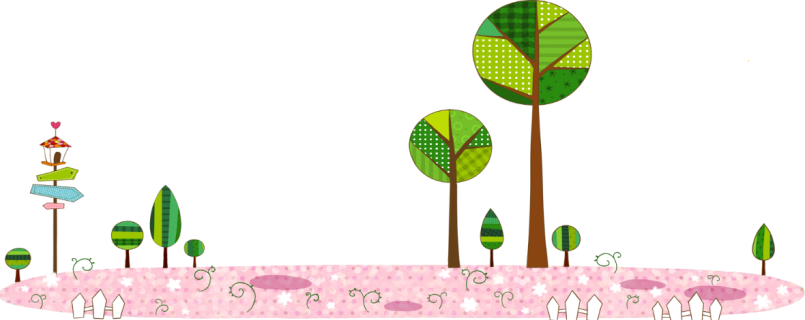 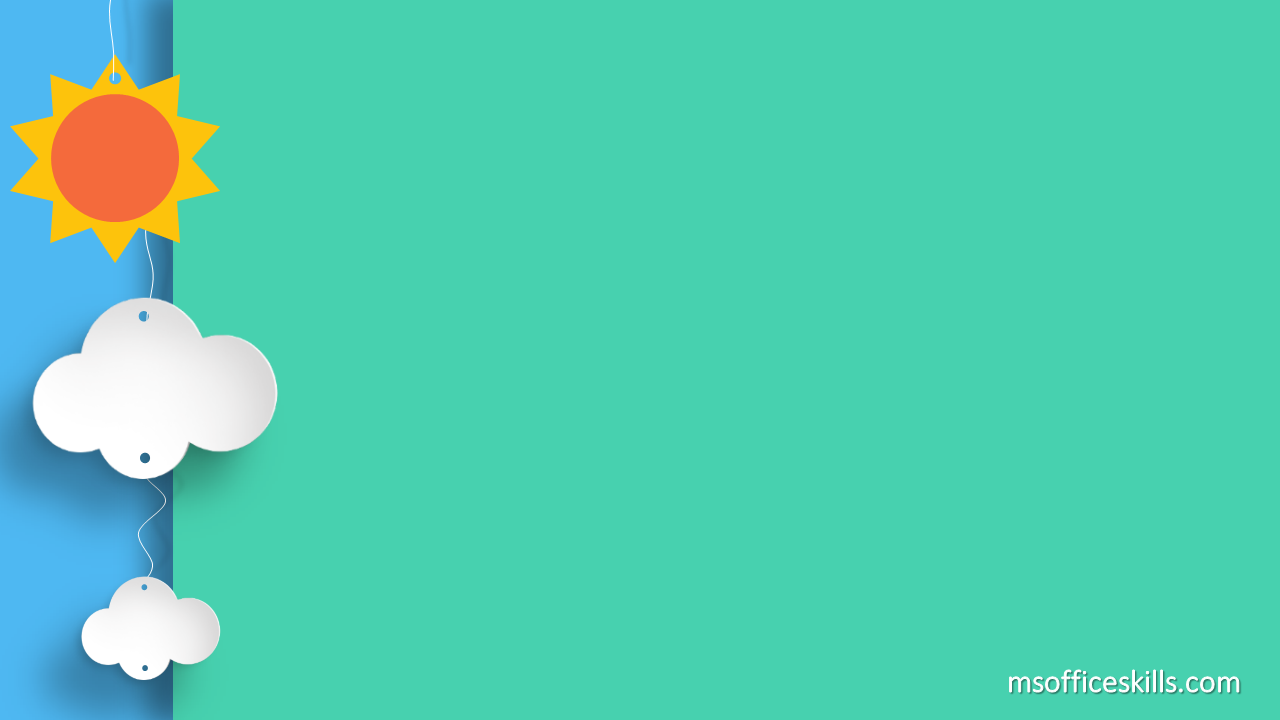 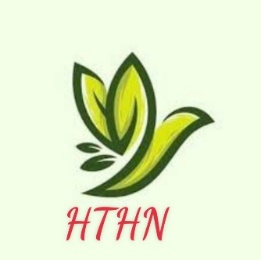 Đọc mở rộng
4
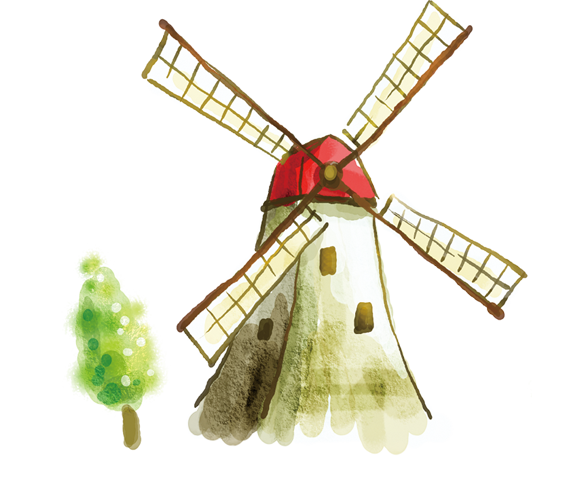 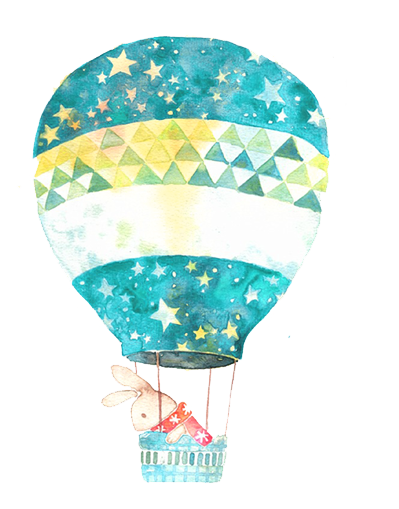 Nói về điều em thích nhất trong cuốn sách đã đọc
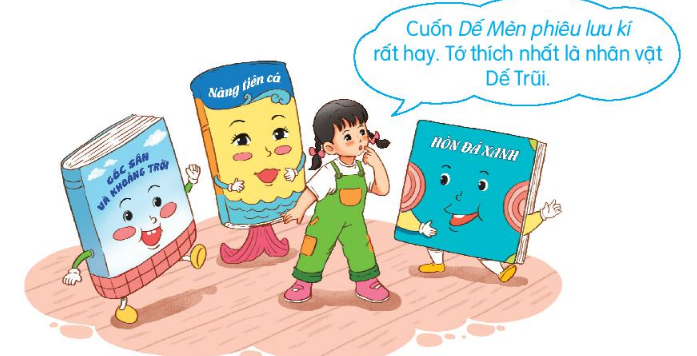 Chào tạm biệt các em!